BRC Science Highlight
Inhibition of microbial biofuel production in drought stressed switchgrass hydrolysate
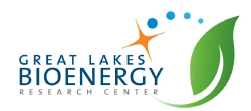 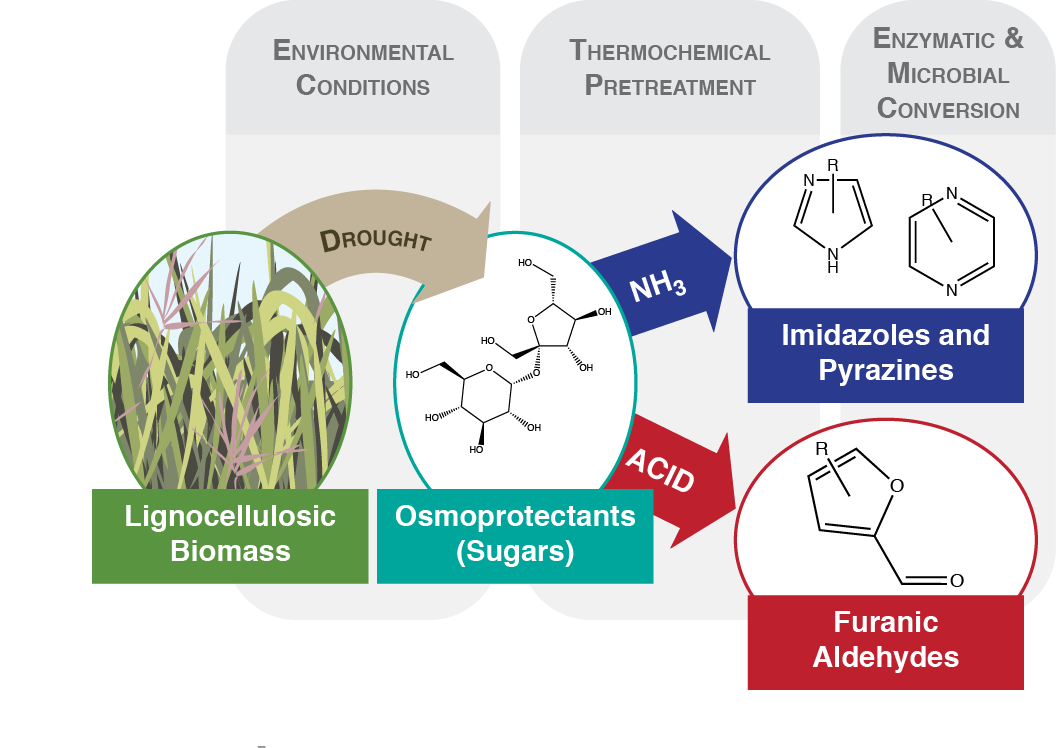 Objective While the effects of variable weather on biomass yield are well documented, the impacts on downstream processes remain unexplored. This study examines how interannual variability in precipitation impacts hydrolysate chemical composition and biofuel production by microbial catalysts.
Approach  
 We collected corn stover and switchgrass samples during three years: a major drought year and two years with average precipitation over the entire season.
 We deconstructued biomass via ammonia-based pretreatment and enzymatic hydrolysis, analyzed chemical compositions of hydrolysates, and assessed microbial fermentative performance.
Result/Impacts
Growth of yeast was completely inhibited in hydrolysate made from drought stressed switchgrass and contained elevated levels of pyrazines and imidazoles
Environmental variation can have significant effects on biomass hydrolysate properties. Knowledge of how these factors impact biofuel production can guide pretreatment and biocatalyst choices to mitigate these inhibitory effects.
Ong, R. G. et al. Inhibition of microbial biofuel production in drought stressed switchgrass hydrolysate. Biotechnology for   Biofuels (2016) DOI: 10.1186/s13068-016-0657-0
GLBRC November  2016
[Speaker Notes: Notes:
text

Title again:
Text 1-2 sentence summary?]